День матери
Лучше мамы в мире нет!
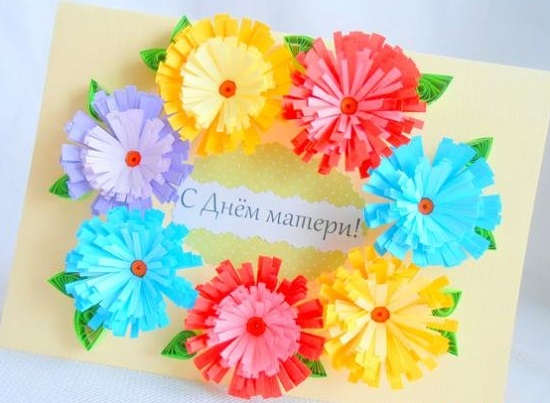 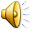 Поздравляем мам!
В 1998 году в России появился замечательный праздник День Матери. Отмечается этот день в последнее воскресенье ноября.
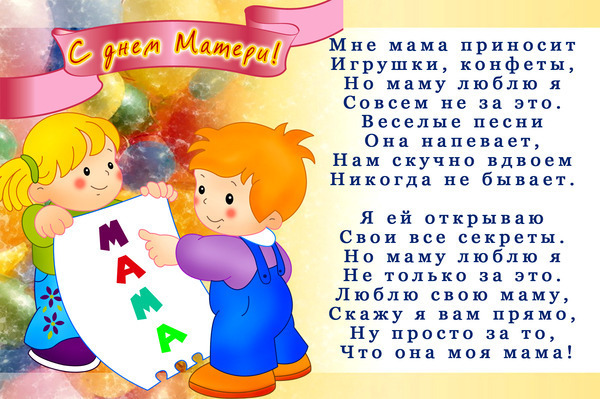 Поздравляем наших мам
[Speaker Notes: Здесь можно разместить фото поделок, рисунков детей той группы, в которой проходит презентация]
В нашей стране живут люди разных национальностей
Мамы бывают разные
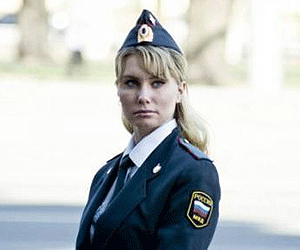 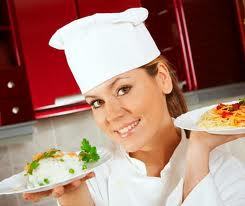 Мы разные, но  мы вместе!
Разные прически, разные костюмы, 
но все дети – друзья! Они все любят
своих мам и готовятся к их празднику
Разные национальности, но все мы – люди!
У разных народов различные 
чайные церемонии, но чай с 
сушками любят все!
Мы говорим – народный танец и знаем,
что у каждого народа он свой. И все танцы
очень красивые!
Национальные танцы
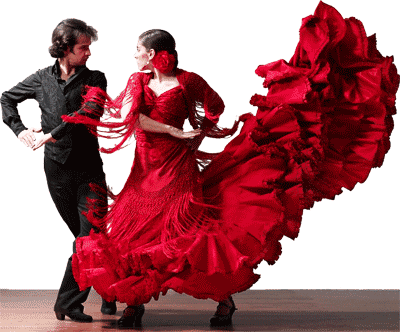 Испанский танец - фламенко
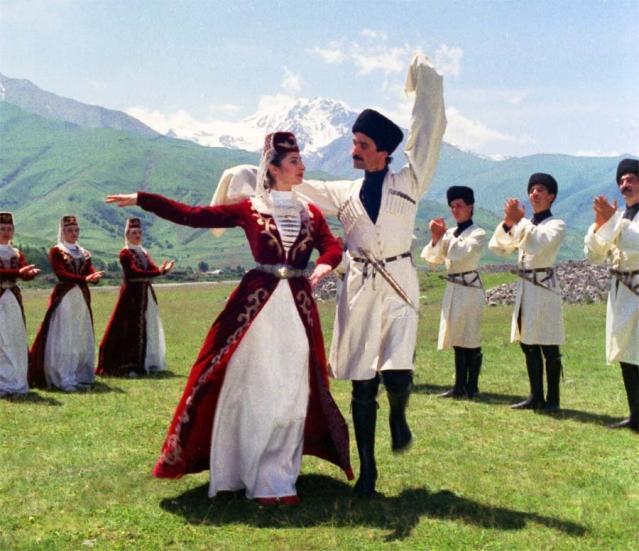 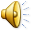 Грузинский танец
Русская пляска
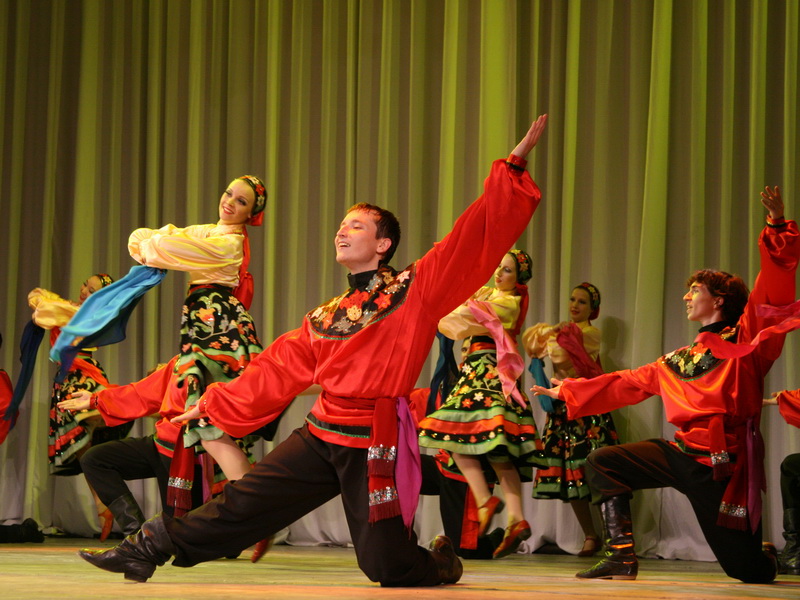 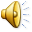 Празднуем вместе!
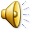